Тема: "Аксиологические  особенности религиозной лексики  в контексте языка Пушкина и  современного медиадискурса"
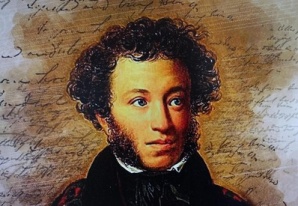 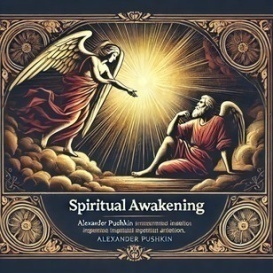 Ерёменко Наталья Геннадиевна
аспирантка 2-го курса РГГУ,  заведующая курсами РКИ при РЦНК в Афинах

7-9 ноября 2024г.  МГУ, г.Москва
Слайд 2: Введение
В языке Пушкина религиозная лексика  играла важную роль, отражая  духовные и культурные ценности.
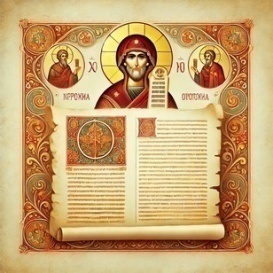 Цель исследования:  Понять изменения в  восприятии  религиозных  терминов с XIX века  до современности.

В современном медиадискурсе религиозные
термины используются в повседневном контексте,  что часто снижает их аксиологическое значение.
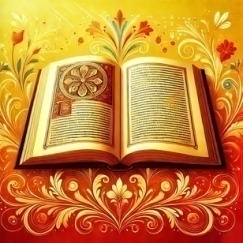 Слайд 3: Религиозная лексика в языке Пушкина
Религио3ные термины, такие как «благодать», «мnлосердие», «вера»,  в произведениях А.С. Пушкина имели глубокий духовный смысл.
Примеры: «Стихи, сочиненные ночью во время бессонницы», где отражены  мотивы веры и молитвы.
Слайд 4: Примеры религиозной лексики в  произведениях Пушкина
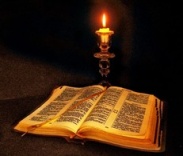 «Пророк»: «пророк», «ангел», «духовный жаждой» — символы духовного  перерождения.
«Стихи, сочиненные ночью во время бессонницы»: «молитва»,
«Господь», «смирение» — поиск умиротворения через божественное.
«Отцы пустынники и жены непорочны»: «прощение», «вера», «ангел» —  образы святости и чистоты.
Символика в стихотворении «Пророк»
В стихотворении «Пророк» Пушкин использует  религиозные образы, чтобы передать опыт  духовного пробуждения и перерождения.
Ключевые термины:
«Пророк» — символизирует человека, получившего  божественное вдохновение и осознание своей
миссии.
«Ангел» — посредник между божественным и  земным, передающий пророку слова и силу для
духовного преобразования.
«Духовный жаждой» — выражает стремление к  истине, жажду к познанию и высшему
предназначению.
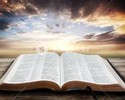 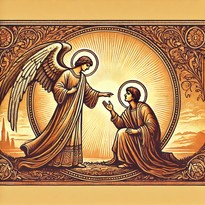 Слайд 5: Отношение Пушкина к религиозной лексике  и православию
Пушкин уважал православие и его культурные ценности, несмотря на светский характер  эпохи.
Религиозные термины использовались им как средство выражения высоких  нравственных идеалов.
Цитата:
«Смиренье  гордый
умиляет, И Бога  глас к нам
проникает».
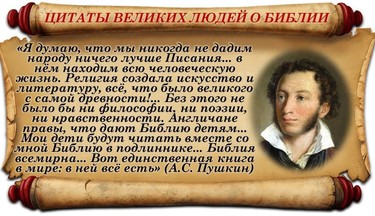 Слайд 6: Современный медиадискурс и  религиозная лексика
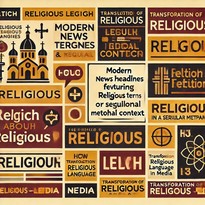 В современном медиапространстве религиозные  термины используются как метафоры:
«икона стиля», «чудо-средство».
Упрощение языка и секуляризация приводят к  снижению аксиологической значимости  религиозных терминов.
В современных новостных заголовках и рекламных роликах религиозная лексика часто используется  с измененным, светским значением. Термины, ранее связанные с духовностью, такие как «икона»,
«чудо» или «благодать», приобретают новые, более обыденные смыслы, становясь частью  повседневного языка и теряя свой изначальный аксиологический оттенок.
Примеры заголовков, которые включают религиозную лексику:
«Икона стиля: как выбрать идеальный гардероб»
«Чудо-средство для здоровья»
«Благодатный отдых на природе»
«Культовые места для путешествий»
«Пророческий взгляд на будущее моды»
Слайд 7: Сравнение аксиологических значений
Эпоха Пушкина: Религиозные термины отражали духовные и моральные ценности.  Современные медиа: Термины приобретают светские значения и используются в  рекламных целях.
Таблица, сравнивающая  религиозные термины в  контексте произведений  А.С. Пушкина и их
современные значения в  
медиадискурсе.

Эта таблица иллюстрирует,  как религиозные термины  изменили свои значения с  духовных к более светским,  когда используются в
современном
медиапространстве.
В
контексте Пушкина


Религиозный образ, священный  символ
Проявление божественной силы  Дар Божий, духовное состояние  Посланник Бога, провидец  Духовное качество, сострадание
В
современном медиадискурсе


Образец стиля, кумир


Необычное, уникальное событие


Удача, хорошее состояние


Эксперт, предсказатель


Чувство сострадания, гуманность
Термин



Икона
Чудо  Благодать  Пророк  Милосердие
Слайд 8: Значение аксиологического аспекта
Религиозная лексика несет в себе важное культурное и духовное наследие, передающее  традиции, моральные принципы и глубокие смыслы, накопленные веками. Сохранение этих  ценностей важно для поддержания национальной и культурной идентичности.
Современные медиа часто обесценивают аксиологическую значимость религиозных терминов,  превращая их в повседневные или рекламные выражения, что приводит к их упрощению и потере  духовной глубины.
Опасность секуляризации: Использование  религиозной лексики в светском, обыденном  контексте лишает её изначальной значимости  и приучает общество к восприятию духовных  терминов как обычных слов, что ослабляет их  культурную ценность.

Задача сохранения: Важно сохранять аутентичные  значения религиозных понятий, чтобы они продолжали  быть символами духовности и культуры, а не утратили  свой глубокий смысл под влиянием цифровизации и  коммерциализации.
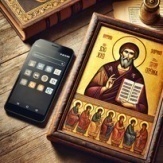 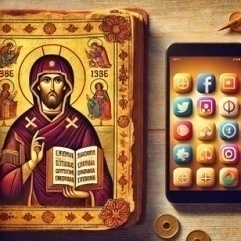 Слайд 9: ЗАКЛЮЧЕНИЕ
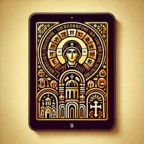 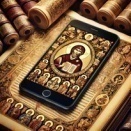 В языке Пушкина религиозные термины отражали  духовные идеалы.
Современные медиа трансформируют эти термины, что  ведет к их упрощению и изменению смысла.
Важно бережно относиться к религиозной лексике,  чтобы сохранить её культурное значение.

Александр Пушкин был верующим человеком, и его религиозные взгляды нашли отражение в его произведениях.
В произведениях Пушкина часто встречается религиозная лексика.
Например, слово «бог» встречается 112 раз, «душа» — 82, «молитва» — 26, «святой» — 15, «вера» — 15,
«благословение» — 11, «господь» — 10.
Некоторые произведения, в которых отражено отношение Пушкина к религии:
Стихотворение «19 октября». Поэт предчувствует свою смерть и говорит, что после смерти все предстанут перед Богом.
Трагедия «Пир во время чумы». Поэт показывает контраст между священным таинством смерти и легкомыслием  людей, способным отдаваться наслаждениям на краю могилы.
Поэма «Полтава». Автор верит в Бога, в бессмертие души и вечную неразрывную связь молитвы между живыми и  умершими.
Роман «Евгений Онегин». Вопросы веры в Бога, вопросы о смерти и бессмертии души были темой обсуждения между  Онегиным и Ленским.
Повесть «Капитанская дочка». Александр Сергеевич показывает веру предков в силу молитвы, которая дважды спасает  от опасности Гринева в тяжёлые минуты его жизни.
Слайд 10: Спасибо за внимание
Контактная информация:  Ерёменко Наталья Геннадиевна  аспирантка 2-го курса РГГУ,
заведующая курсами РКИ при РЦНК в Афинах.
E-mail: nataliaeremenko@yandex.ru